А. Куприн рождественский рассказ «Чудесный доктор»
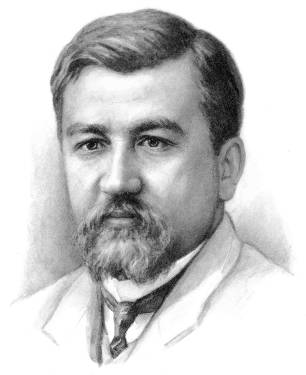 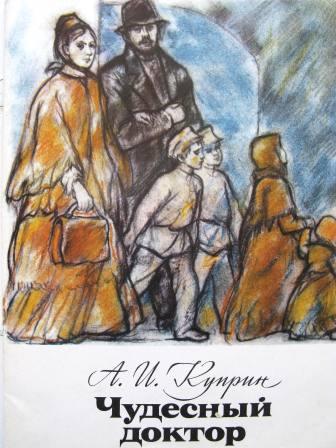 Рождественский рассказ-
небольшое произведение, в котором повествуется о судьбе, поступках и мыслях героев в соответствии с евангельскими заповедями. Действия таких рассказов приурочено к Рождественским праздникам, в них описываются чудесные, но не фантастические события, которые помогают герою в его трудной судьбе, в безвыходной, казалось бы, ситуации. Эти рассказы всегда имеют счастливый конец.
Докажите, что рассказ «Чудесный доктор» - рождественский рассказ
О какой исторической личности рассказ «Чудесный доктор»?
Следующий рассказ не есть плод досужего вымысла. Все описанное мною действительно произошло в Киеве лет около тридцати тому назад и до сих пор свято, до мельчайших подробностей, сохраняется в преданиях моего семейства, о котором пойдет речь.
                                                       А. Куприн
Николай Иванович Пирогов(1810-1881)
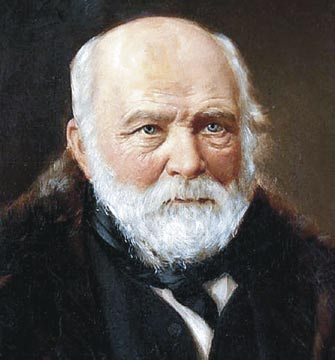 Хирург
Анатом
Педагог
Общественный деятель
Основоположник военно-полевой хирургии
Член-корреспондент Петербургской АН
Участник трех войн
Произвел первую операцию под наркозом на поле боя в 1847году
А. Куприн рождественский рассказ «Чудесный доктор»
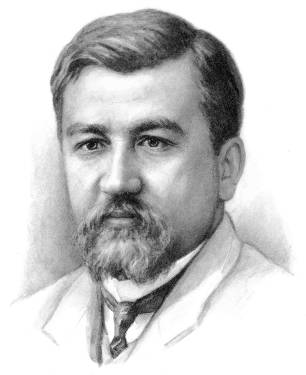 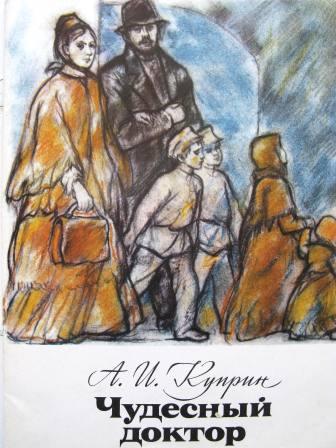 Вопросы по сюжету:
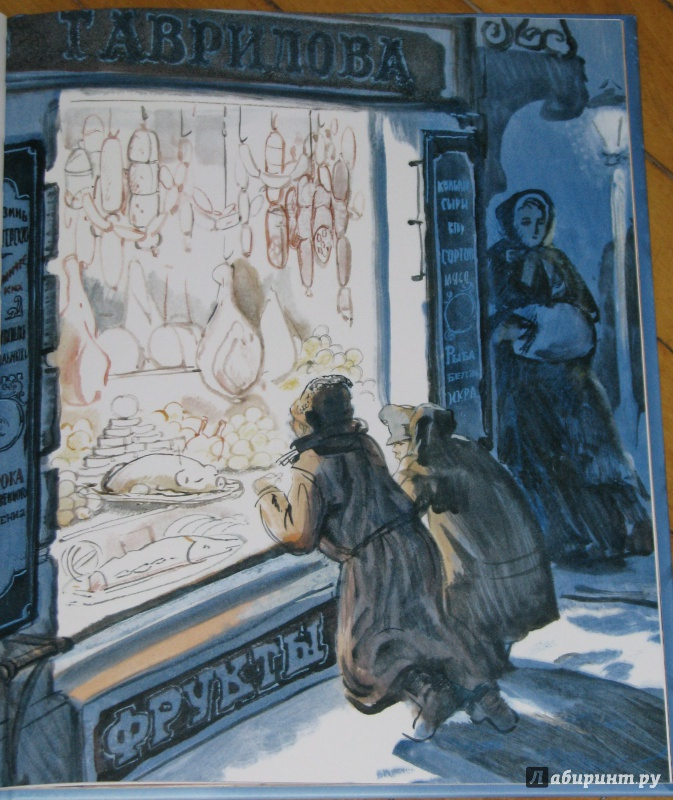 В каком городе происходит действие рассказа? 
 Как мальчики оказались у витрины магазина? 
О каком празднике напоминает украшенный город?
Как далеко от освещенного огнями центра живут мальчики? 
Как давно семья Мерцаловых оказалась в бедственном положении? 
Сколько детей в семье?
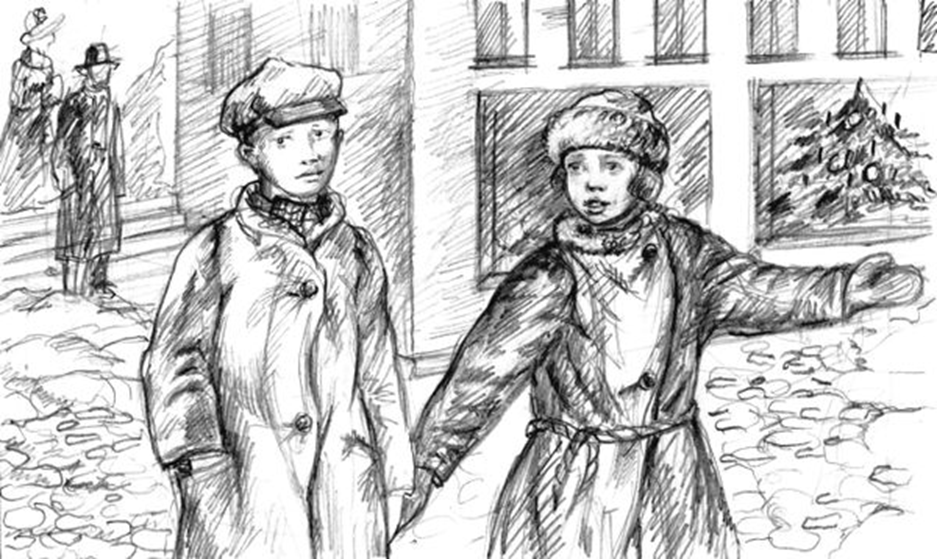 Отец семейства
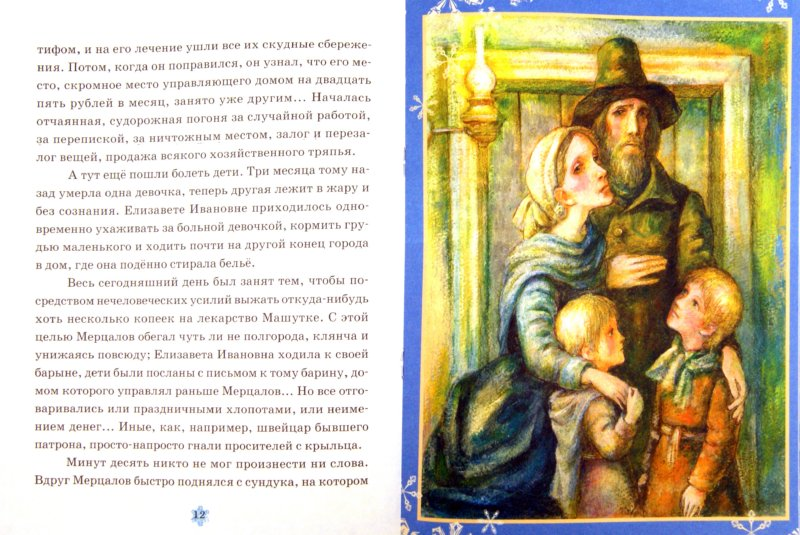 Имя
Описание
Работа. (С чего начались беды семьи?)
Отношение к семье.
Попытки решить проблемы.
Что прочла жена в глазах вернувшегося домой мужа?
Чудеса начинаются
Какова была главная цель блужданий Мерцалова по городу? 
 Где оказался неожиданно для себя Мерцалов? 
Какая страшная мысль пришла ему в голову? 
Что в словах незнакомца привело Мерцалова в состояние «отчаянной злобы»?
Почему Мерцалов доверился незнакомцу?
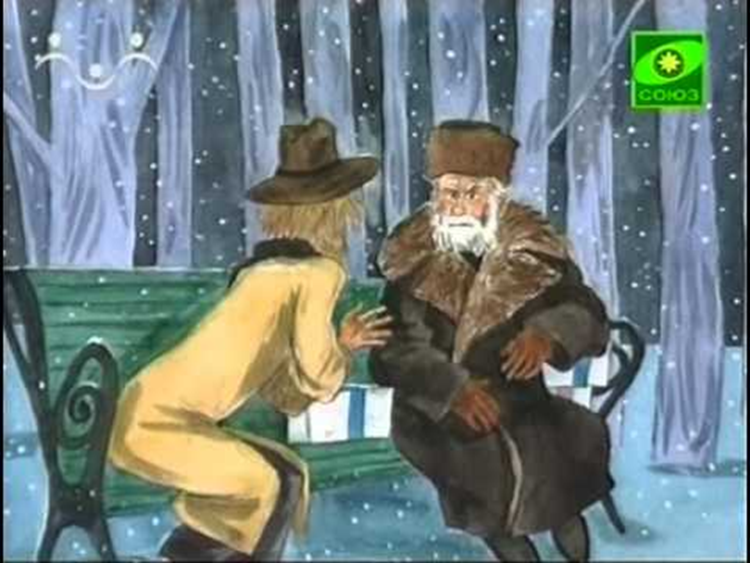 Опишите бедственное положение семьи
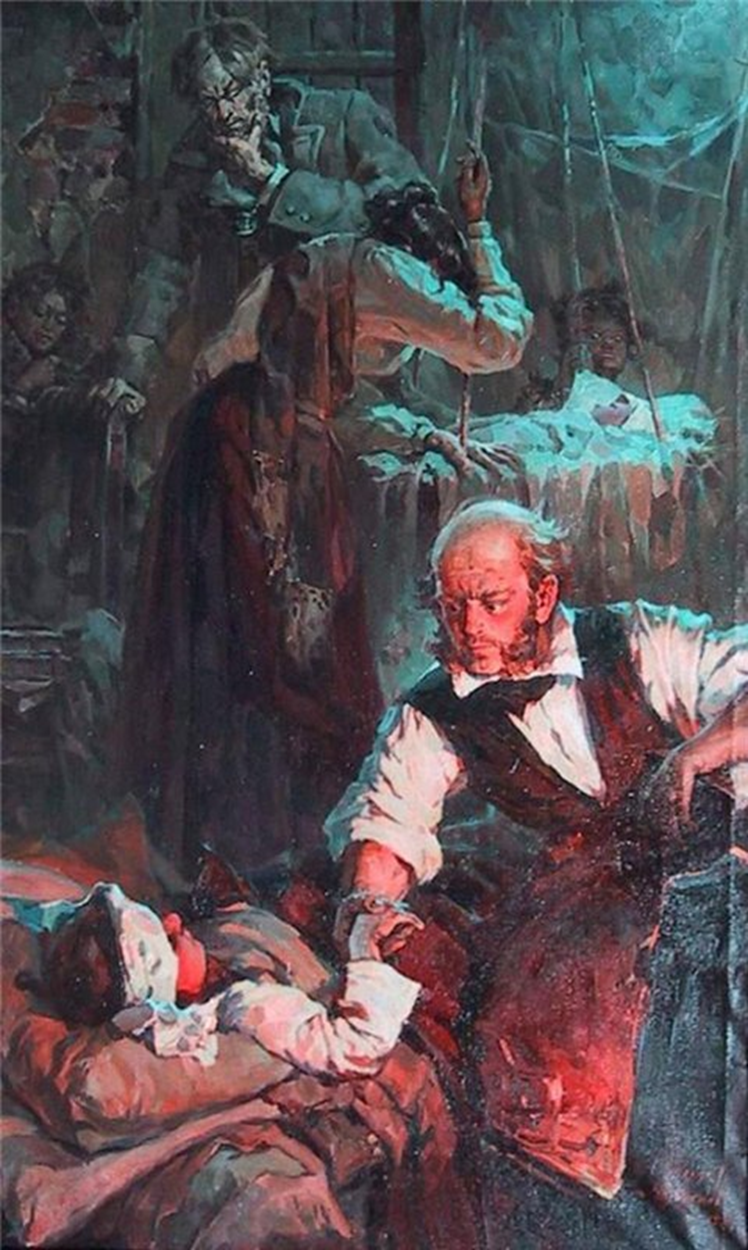 Место жительства
Еда
Болезнь
Состояние матери.
Что в голосе незнакомца заставило Елизавету Ивановну подчиниться ему?
Какой сюрприз ждал Мерцаловых после ухода незнакомца? 
 Как узнали Мерцаловы фамилию своего спасителя?
 Как сложились в дальнейшем судьбы членов семьи Мерцаловых?
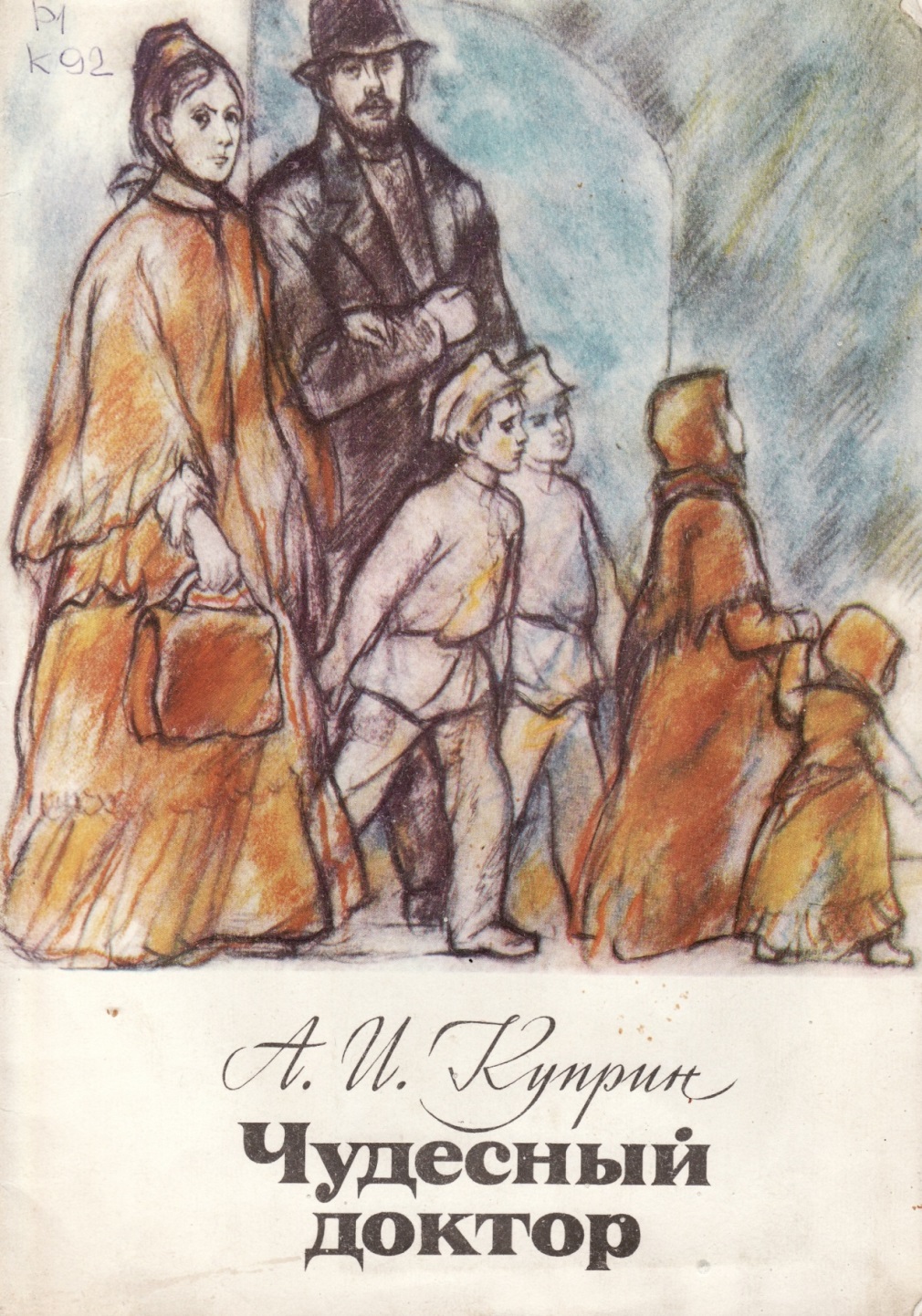 Укажите верные утверждения
Фамилия чудесного доктора Н. Пирогов.
Действие рассказа происходит в г. Орле.
Эту историю рассказал Куприну Григорий Мерцалов.
В семье Мерцаловых было пятеро детей.
Отец семейства хотел узнать имя чудесного доктора, чтобы вернуть ему долг.
Мать послала Гришу и Володю к барину с письмом.
На грани отчаяния Мерцалов хотел покончить жизнь самоубийством.
1367
А. Куприн рождественский рассказ «Чудесный доктор»
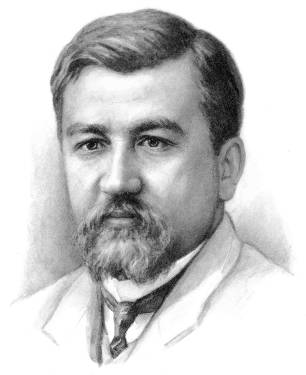 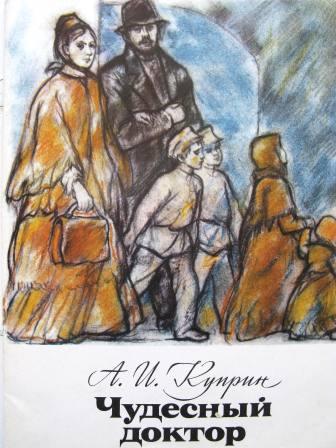 Проблемные вопросы и задания:
Нужно ли помогать нуждающимся?
Знаете ли вы людей, которые помогают или помогали нуждающимся?
Почему людей, которые помогают нуждающимся, становится меньше?
Что нужно делать, чтобы было меньше бедных людей? 
Какова идея рассказа?
Рецепт профессора Пирогова:
Доброта

Сострадание
	
Сочувствие	

Милосердие 

А главное, никогда не падать духом!
Станешь 
настоящим человеком, если у тебя в сердце:
Существует мнение, что, чем жизнь тяжелее, тем одни люди становятся черствее, а другие милосерднее.
ЗАДАНИЕ 
«Чаши весов».
НА одну чашу мы складываем то, что приносят милосердие, добро и любовь.
НА вторую – что несут зло, обиды, зависть.
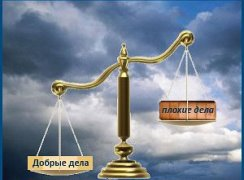 Определение и объяснение употребления тропов
Вставить пропущенные примеры из текста рассказа или термины
А.И.Куприн описывает гастрономические изыски ярко, зримо, выделяя детали, подробности. Писатель, главным образом использует гиперболу «_______» и эпитеты «_______». Эти два тропа передают силу восторга детей, недостижимость для них всего этого великолепия.
17
Усиливают впечатление ряды однородных членов для перечисления богатства праздничной картины «_____________». 
В следующем эпизоде картина, созданная рядами однородных членов: «____________», - сменяется на противоположную: «_____________»
18
Выразительные эпитеты «_______» - ярче помогают увидеть контраст между  богатством и бедностью, радостью и горем. Из многоцветного праздничного мира, похожего на рай, мальчики возвращаются в подвал, в тусклую обыденность, напоминающую ад.
19
Проверим
А.И.Куприн описывает гастрономические изыски ярко, зримо, выделяя детали, подробности. Писатель, главным образом использует гиперболу «… целые горы красных крепких яблок и апельсинов, правильные пирамиды мандаринов» и эпитеты «яблоки красные, крепкие, мандарины, нежно золотившиеся, сочные окорока с толстым слоем розоватого сала». Эти два тропа передают силу восторга детей, недостижимость для них всего этого великолепия.
20
Усиливают впечатление ряды однородных членов для перечисления богатства праздничной картины «уродливо разинув рты и выпучив глаза, огромные копченые и маринованные рыбы». В следующем эпизоде картина, созданная рядами однородных членов: «прекрасные магазины, сияющие елки, рысаки, визг полозьев, праздничное оживление толпы, веселый гул окриков и разговоров, разрумяненные морозом смеющиеся лица нарядных дам», - сменяется на противоположную: «пустыри, кривые, узкие переулки, мрачные, неосвещенные косогоры , ветхий дом, тесный и грязный двор, помойная яма, подвал темнота»
21
Выразительные эпитеты: магазины «прекрасные», елки «сияющие», оживление «праздничное» переулки «кривые», косогоры «мрачные», дом «ветхий», покоившийся» - ярче помогают увидеть контраст между  богатством и бедностью, радостью и горем. Из многоцветного праздничного мира, похожего на рай, мальчики возвращаются в подвал, в тусклую обыденность, напоминающую ад.
22